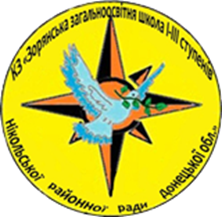 Комунальний заклад «Методичний  центр 
Нікольської районної ради    Донецької області»
STEAM-проект Тема «Вплив природнього та штучного світла на рух рослин»
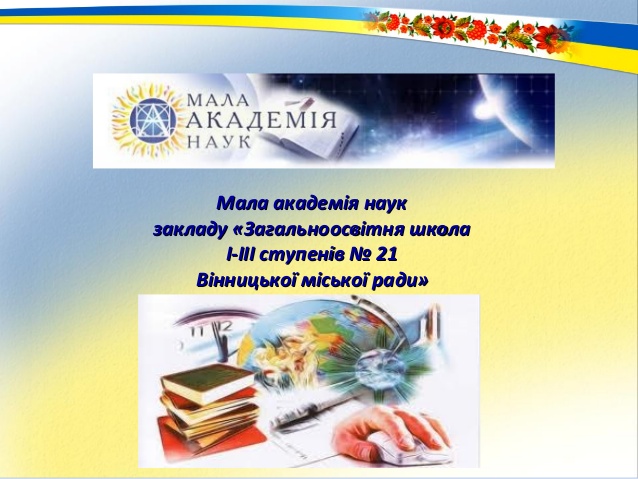 Керівники проекту Мільтих Ганна Станіславівна                                                                                                Онищенко Лілія Миколаївна

          Комунальний заклад «Зорянська ЗОШ I-III ступенів 
       Нікольської районної ради 
Донецької області»             

                    
 2019рік
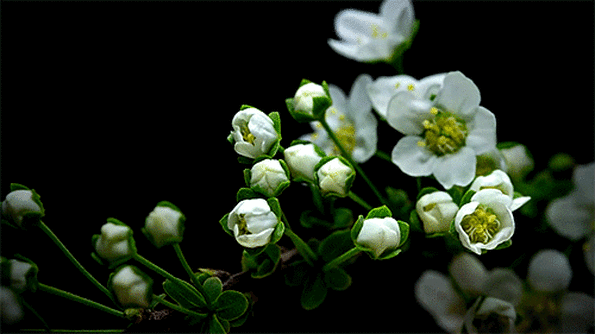 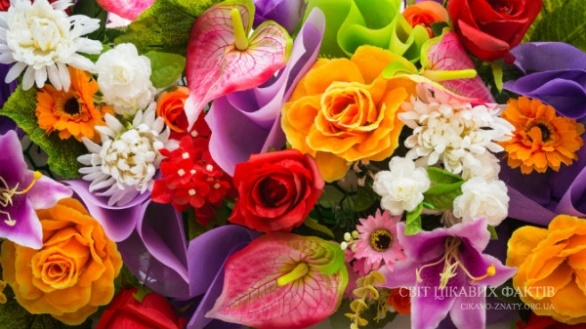 Квіти, квіти... Квіти, квіти... 
           Чарівні квіти,Кольорові, великі 
                   й малі...Ви умієте душу зігріти,Бо й самі ви — 
                       душа     землі.
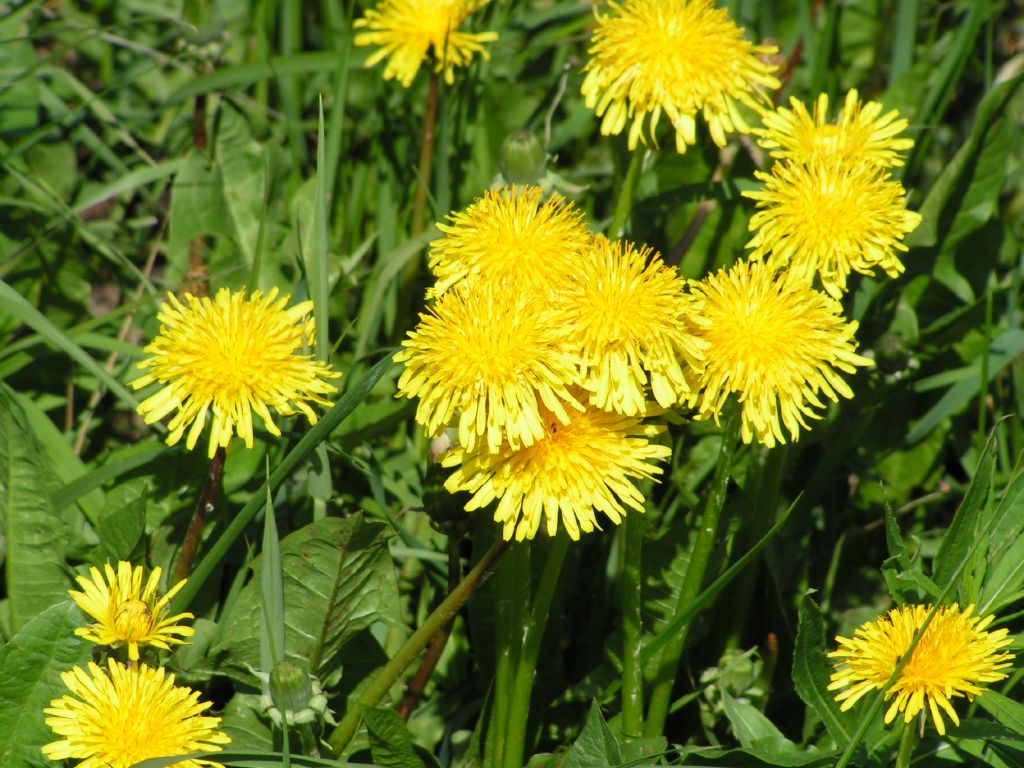 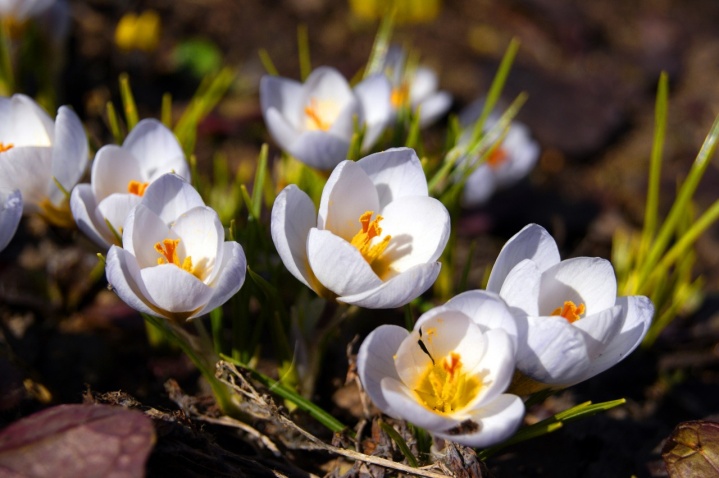 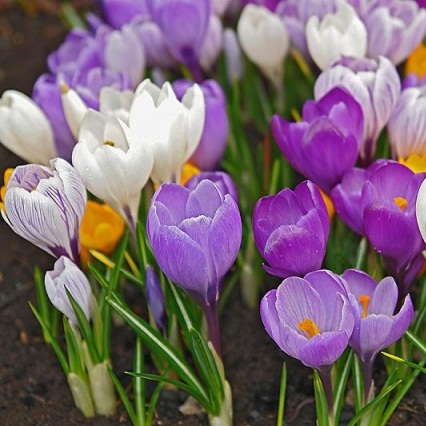 Мета  проекту: вивчення причин руху рослин під  впливом світла; з'ясувати, що таке електрика, утворення електрики.
Завдання роботи:
Соціальне опитування учнів початкової  школи
У вас вдома є кімнатні рослини?Скільки кімнатних рослин у вас в будинку?Ви самі доглядаєте за ними, чи це роблять ваші батьки?Ви б хотіли мати цих рослин ще більше?
Результати опитування
Завдання роботи:          вивчити літературу за темою дослідження            провести спостереження за рослинами            провести досліди  з електричним колом            зробити макет зимового саду із штучним освітленням
Актуальність проекту:
       У нашому житті ми постійно стикаємося з тим, що квітки розкриваються, тягнуться до світла . Нас  зацікавило, як світло впливає на  рух рослин і чи потрібне їм штучне освітлення.   
    За тривалістю проведення: середньотривалий.
    Методи дослідження:теоретичні; спостереження; досліди
    Тип проекту: інформаційний , науково - дослідницький, колективний
Робота груп
«Дизайнери»
«Юні біологи»
«Юні дослідники»
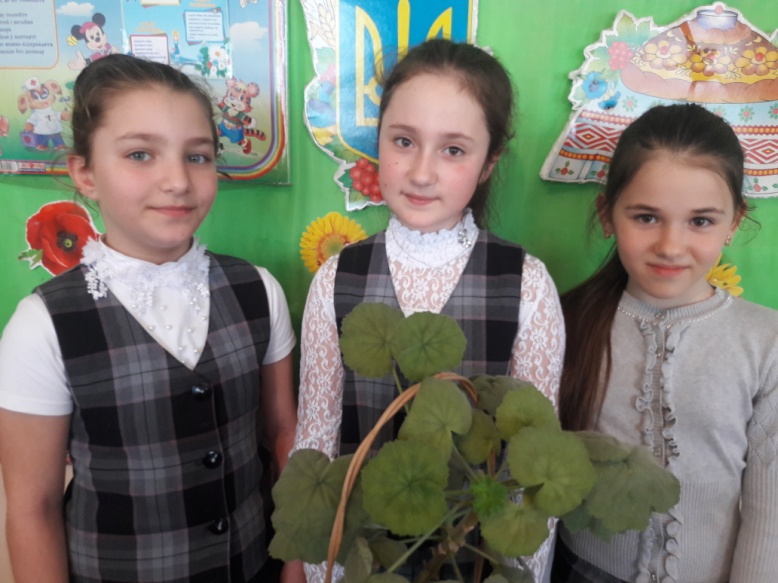 «Юні біологи»
Фототропізм :              недостаток освітлення
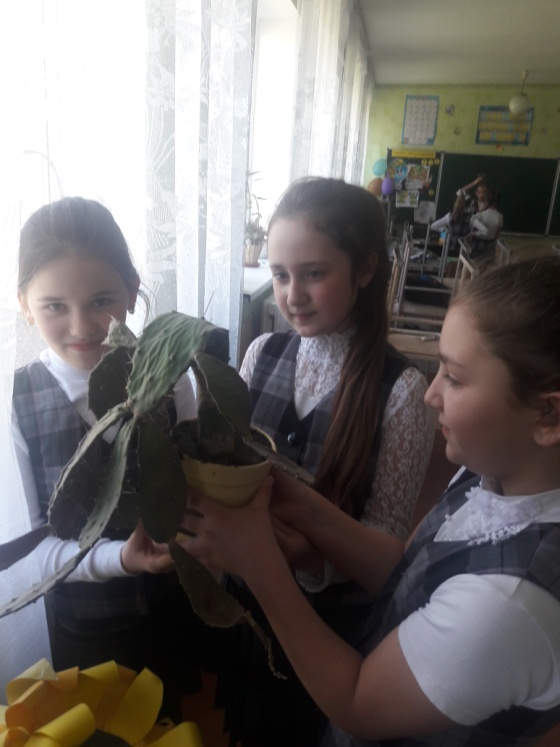 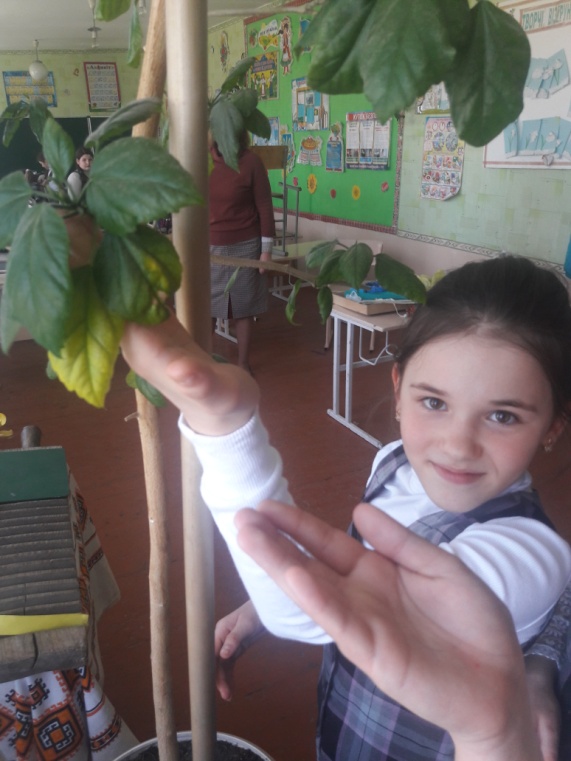 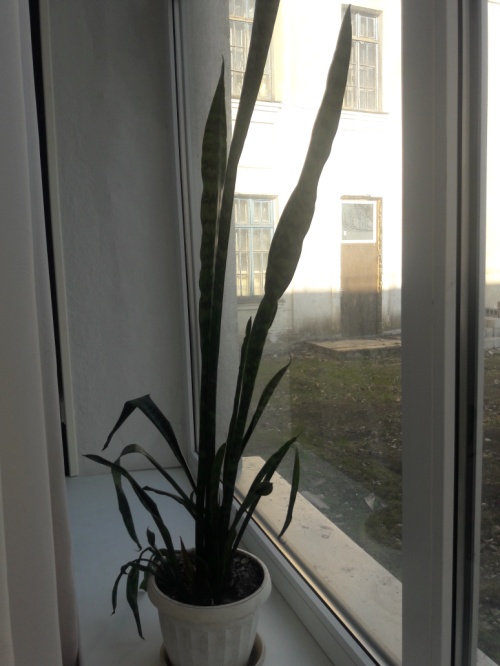 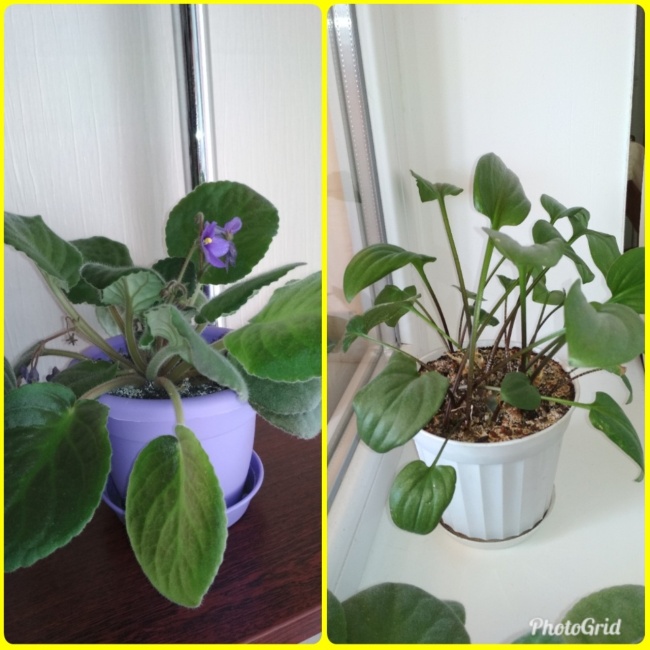 штучне освітлення
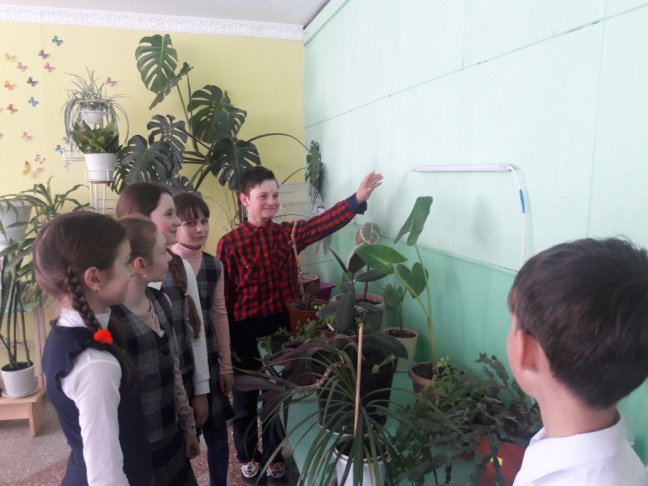 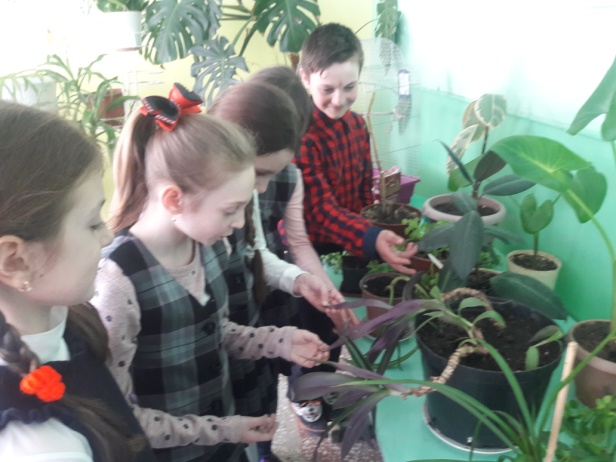 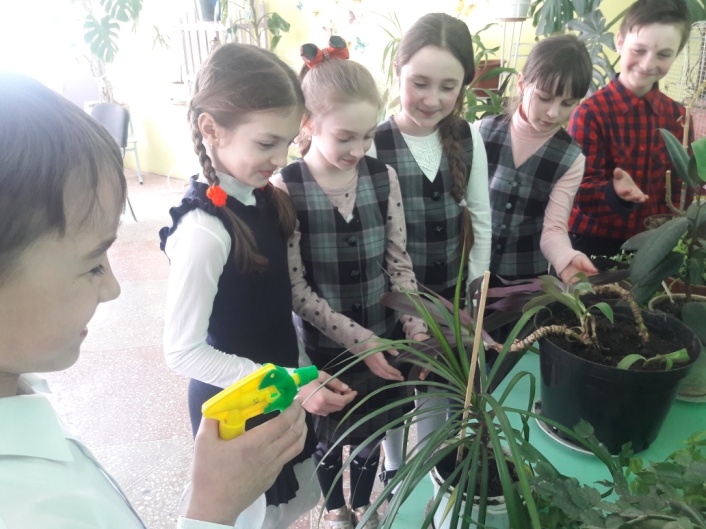 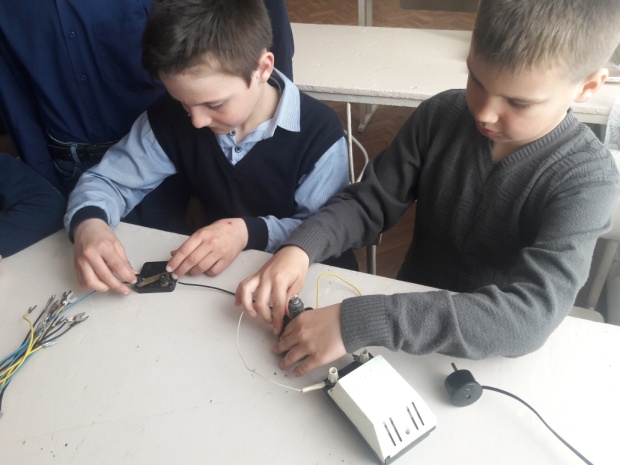 «Юні дослідники»
« Електричний ланцюг»
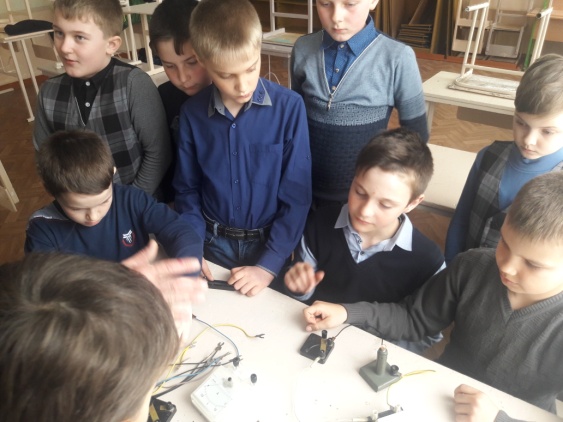 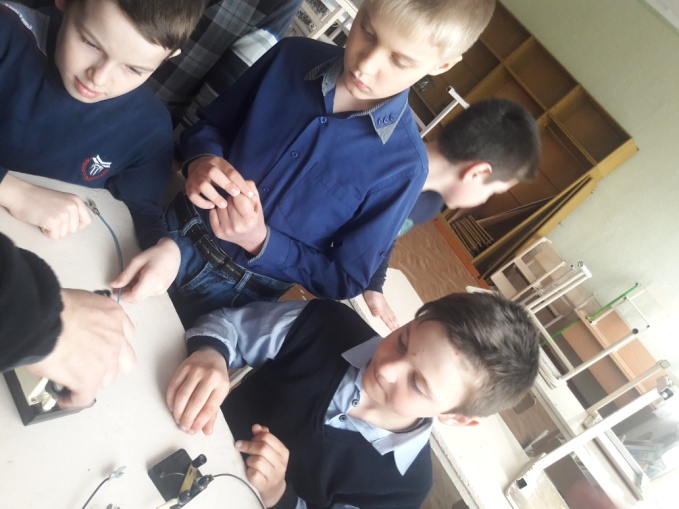 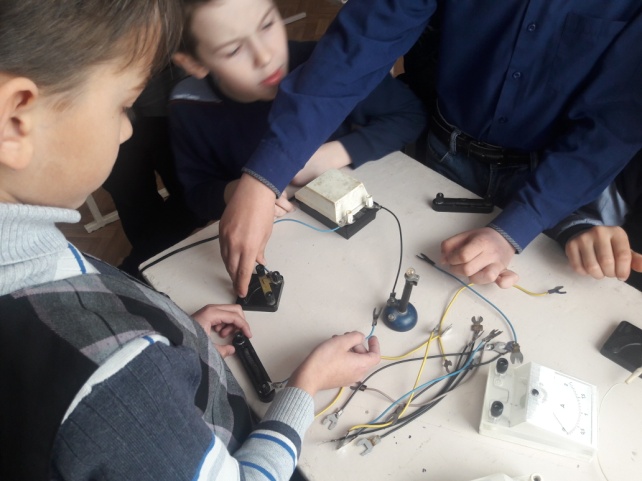 «Електробоягузко»
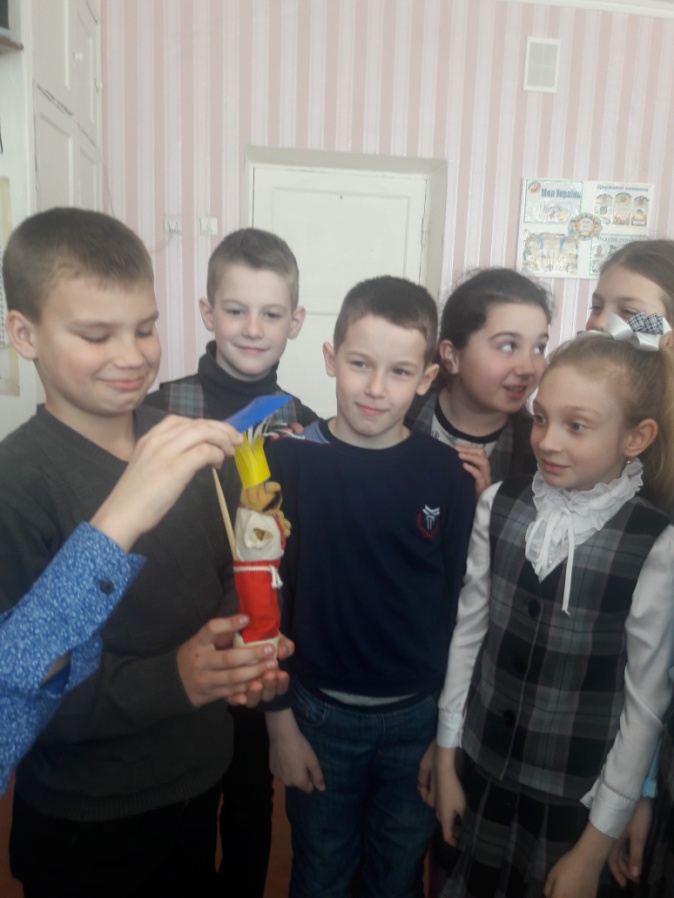 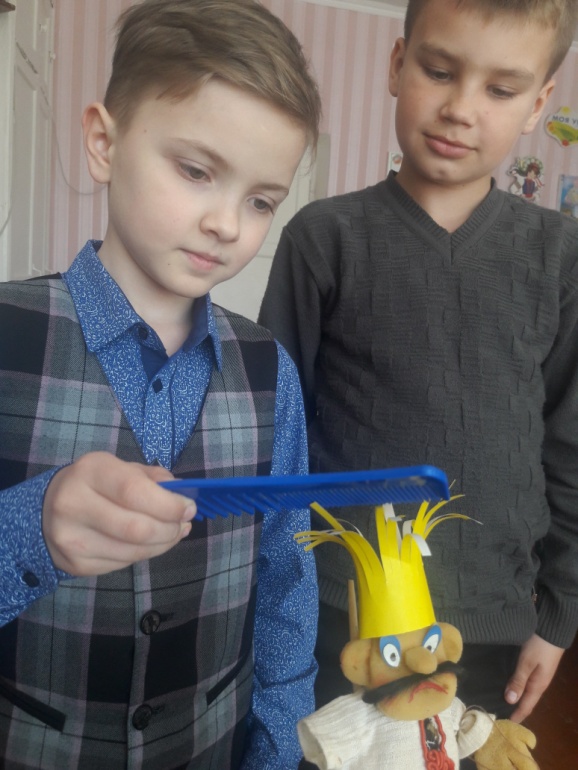 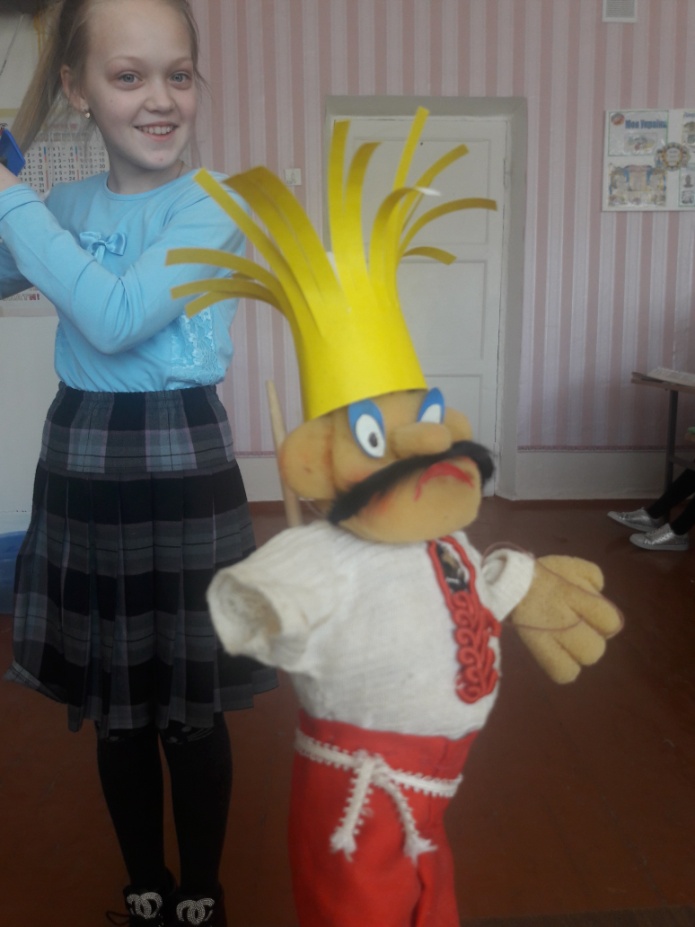 РОБОТА НАД ПРЕЗЕНТАЦІЄЮ ТА БУКЛЕТОМ
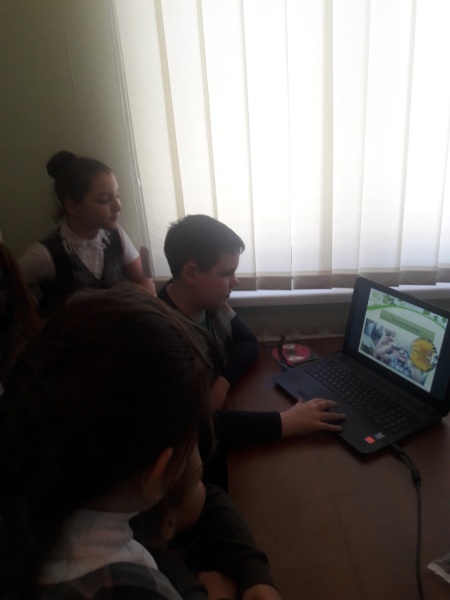 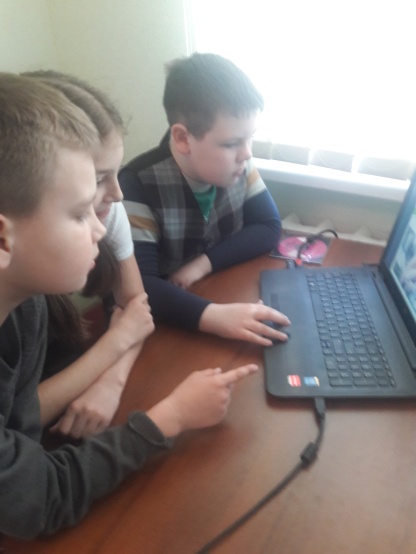 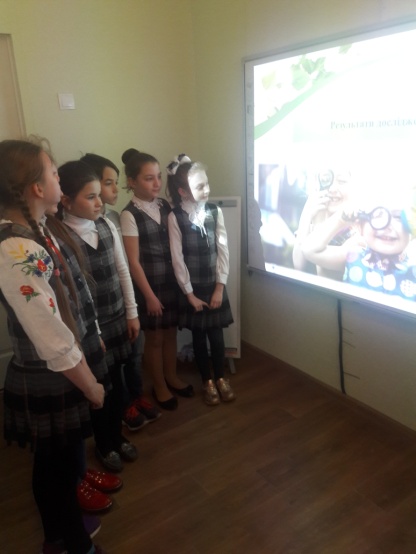 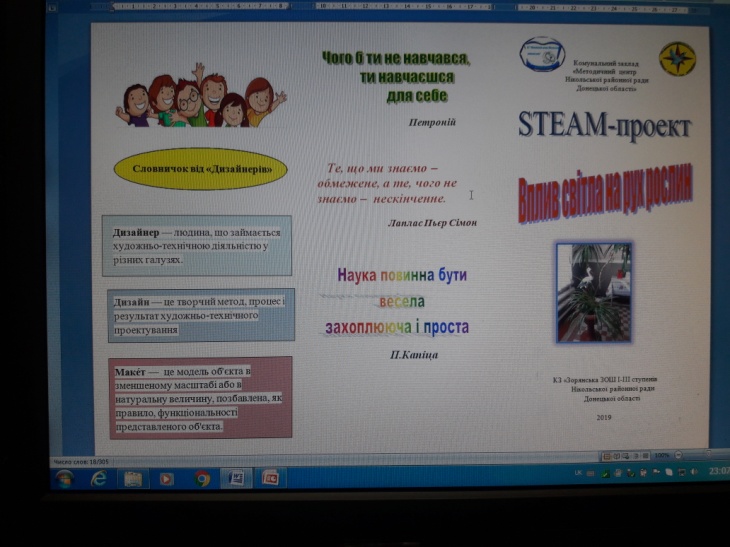 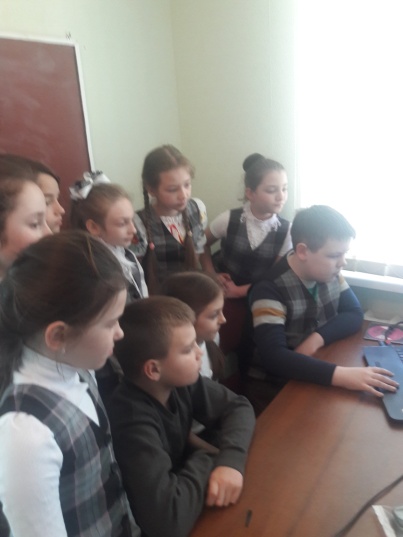 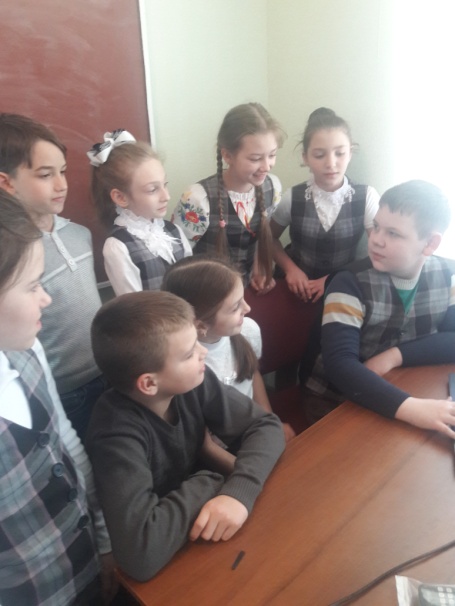 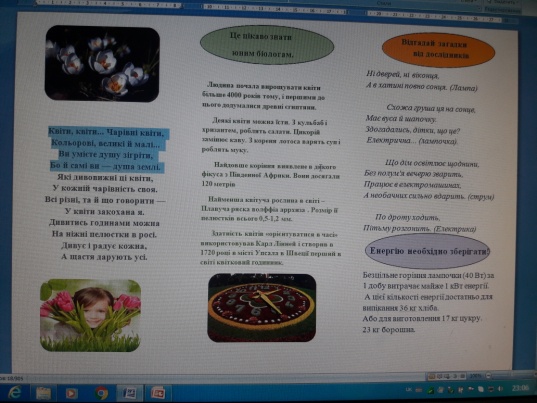 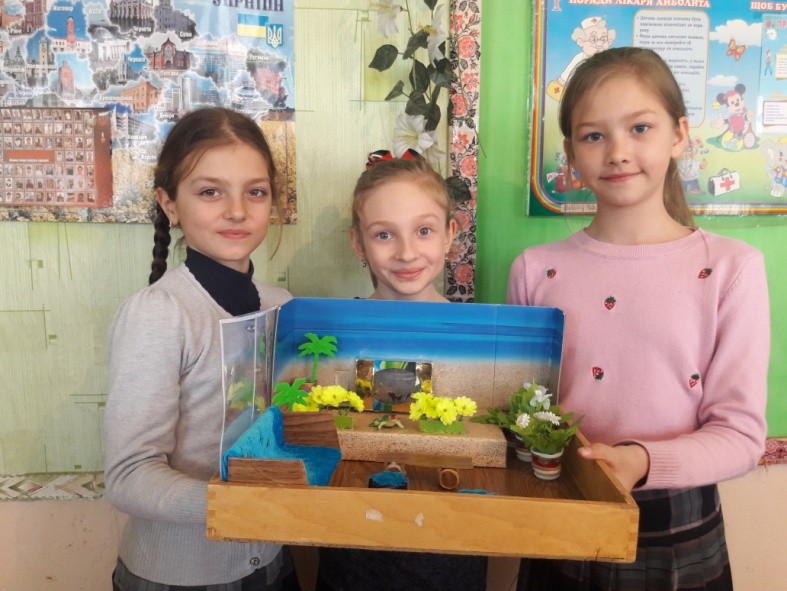 “Дизайнери”
Макет “Зимовий сад”
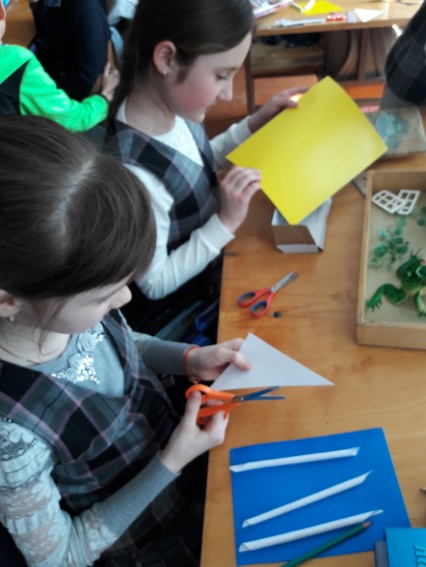 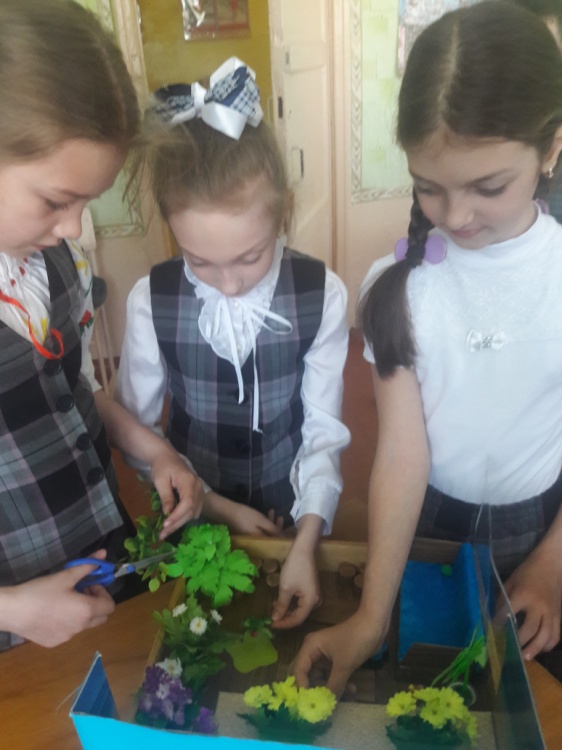 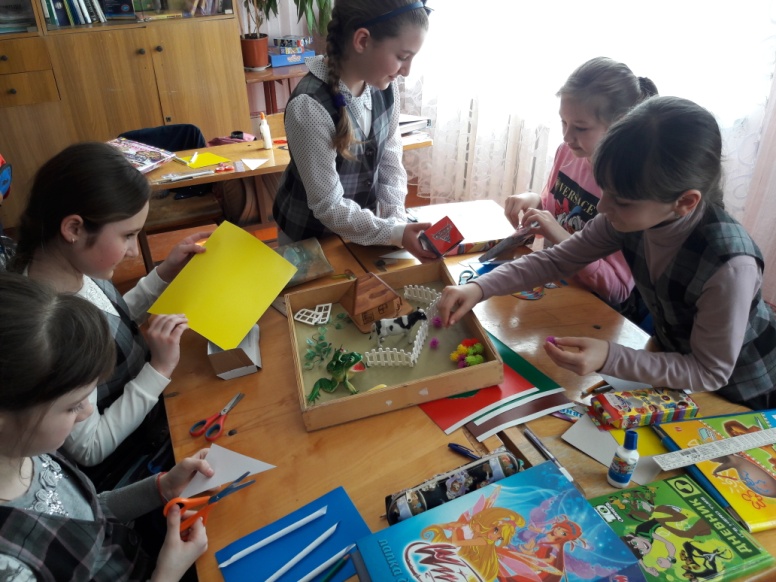 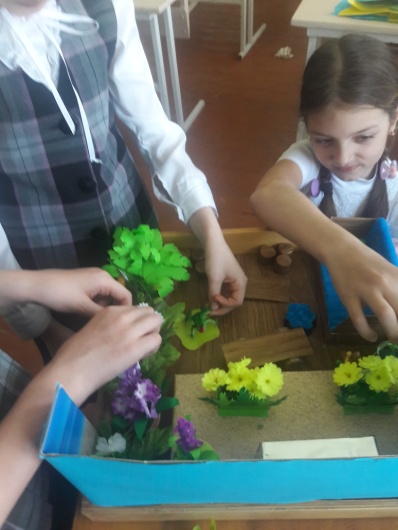 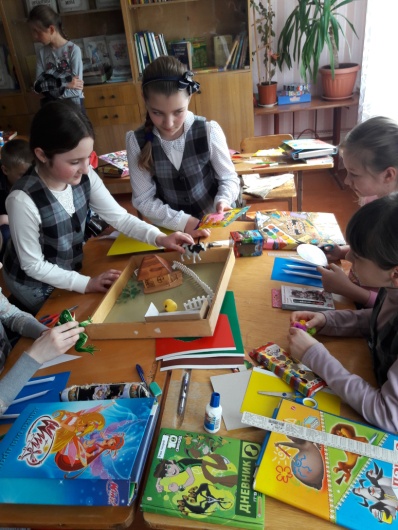 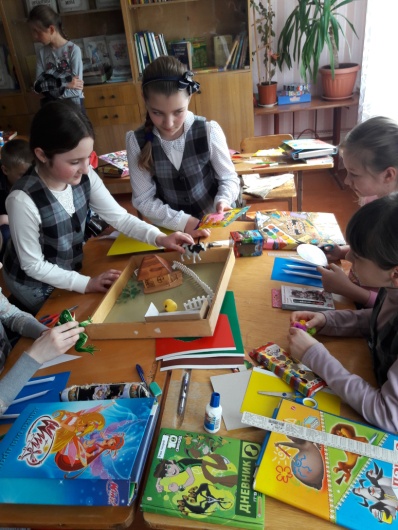 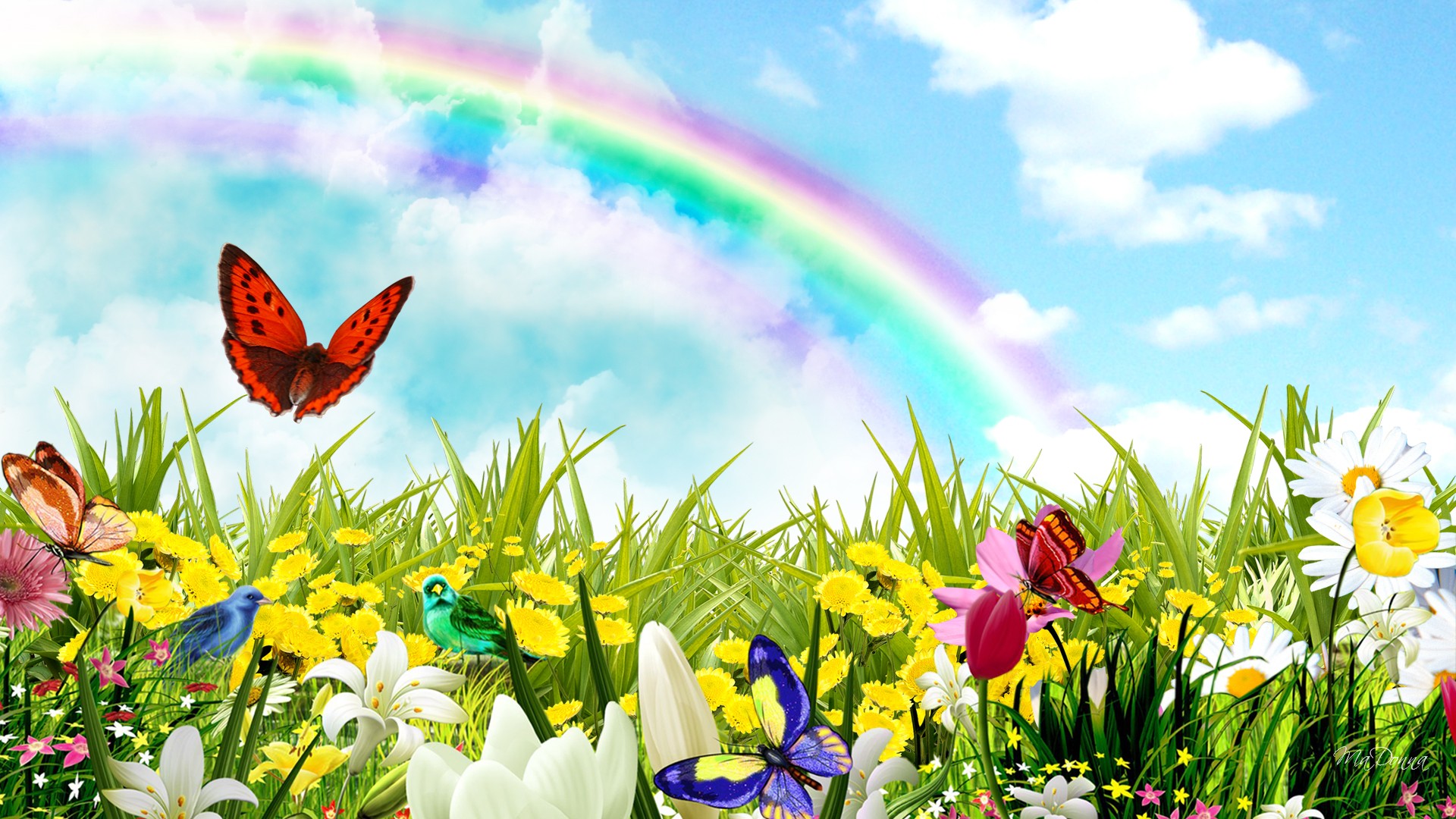 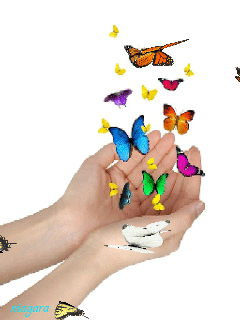 Дякуємо за увагу!
Текст слайда
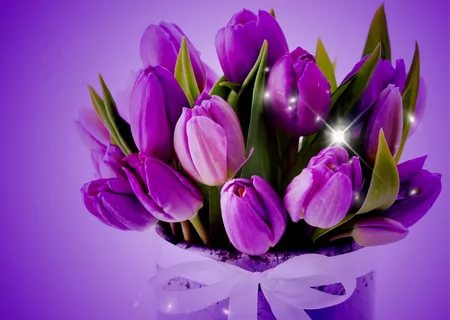 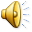